Правила поведенияв  нашем музее
В нашем музее многие экспонаты можно
      трогать руками!
Рассмотренные экспонаты нужно положить 
      на место.
Экспонаты нельзя ломать и забирать домой.
Можно и даже нужно задавать вопросы.
Можно пополнять музей новыми экспонатами.
деятельностный этап – функционирование мини -музея
«В процессе обучения    должны быть  задействованы ум,  сердце и руки ребенка»
                И.Г.Песталоцци
При использовании музейной педагогики  учитывались принципы
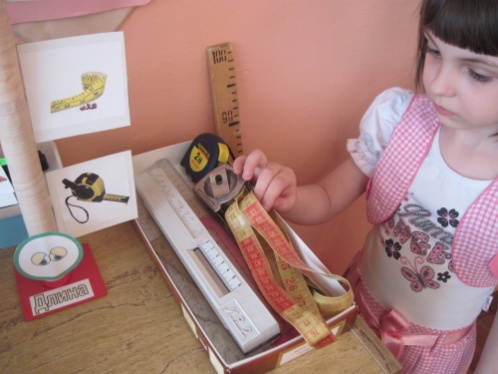 Наглядность
Доступность
Динамичность
Содержательность
Обязательное сочетание предметного мира музея с программой, реализуемой в ДОУ
Последовательность ознакомления детей с музейными коллекциями
Гуманизм
Поощрение детских вопросов и фантазий при восприятии
Принципы построения музейной экспозиции
Научности
    Любая экспозиция должна строится на основе научной концепции, соответствующей общественному развитию;
Предметности
     Основу экспозиции составляют подлинные предметы, которые ярко характеризуют эпоху;
Коммуникативно – информационный 
    Дизайн экспозиции должен быть таким, чтобы заключенная в ней информация легко воспринималась посетителями различного возраста и любых социальных групп.
Формы работы с экспозициями мини-музея
Занятия-экускурсии
Занятия с элементами игры и творческими заданиями
Исследовательская деятельность
Игры-развлечения
Игры-путешествия
Игры-графические упражнения
Интеллектуально-творческие игры
Игры по сюжету литературных произведений
Продуктивная деятельность
Возможность смены экспозиции
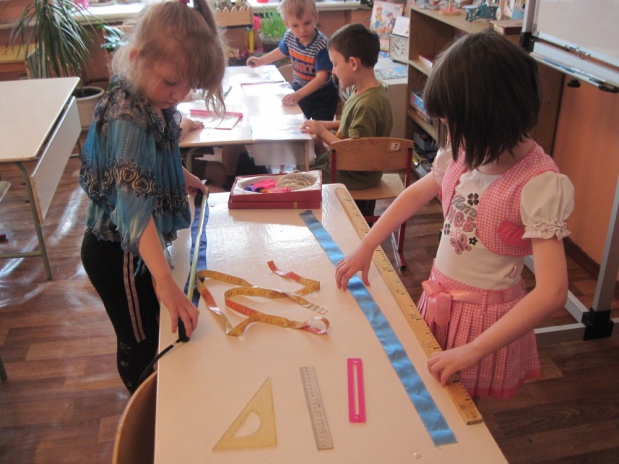 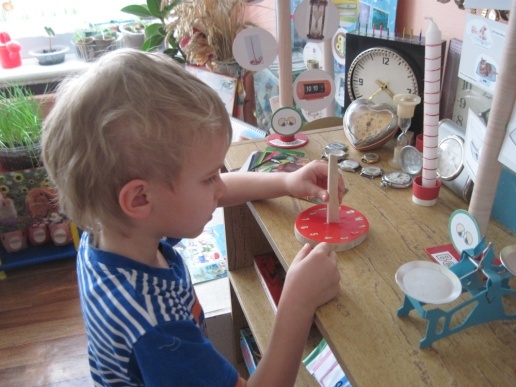 Формы работы с  педагогами                        с  родителями                        с  детьми
Консультации,
 Семинары-практикумы,
 Рекомендации по организации мини-музеев,
 Смотры-конкурсы
Занятия, 
Экскурсии, 
Беседы, 
Экспериментирование, 
Развлечения, 
досуги,
«познавательное» сотрудничество, 
«аналитическое» сотрудничество, 
сотрудничество в рамках музейной педагогики
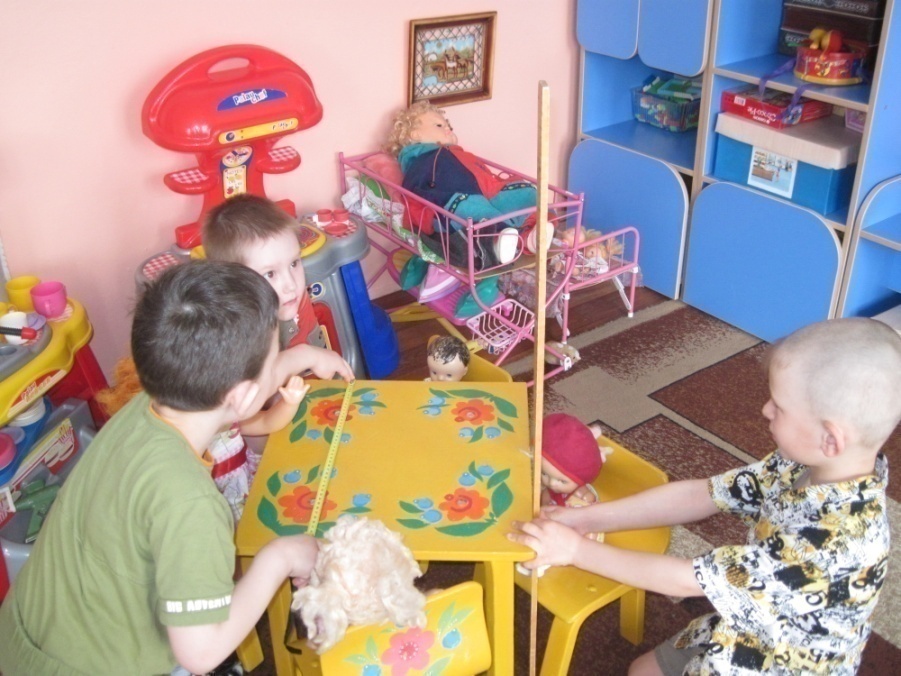 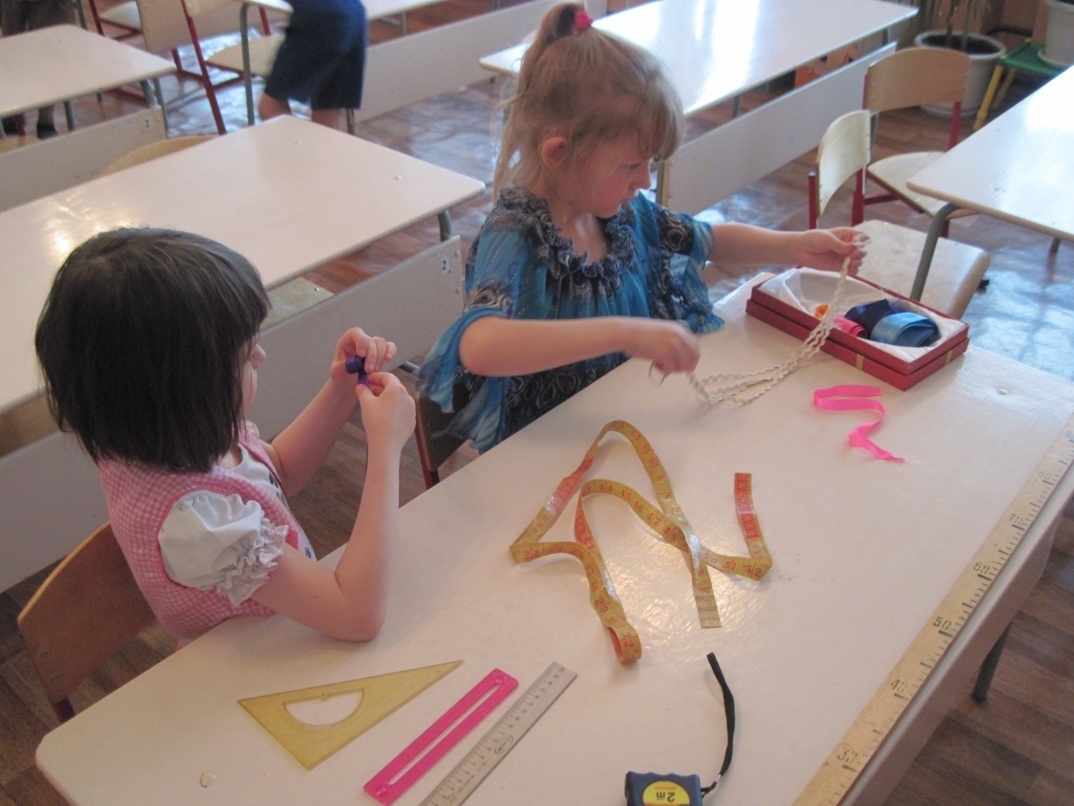 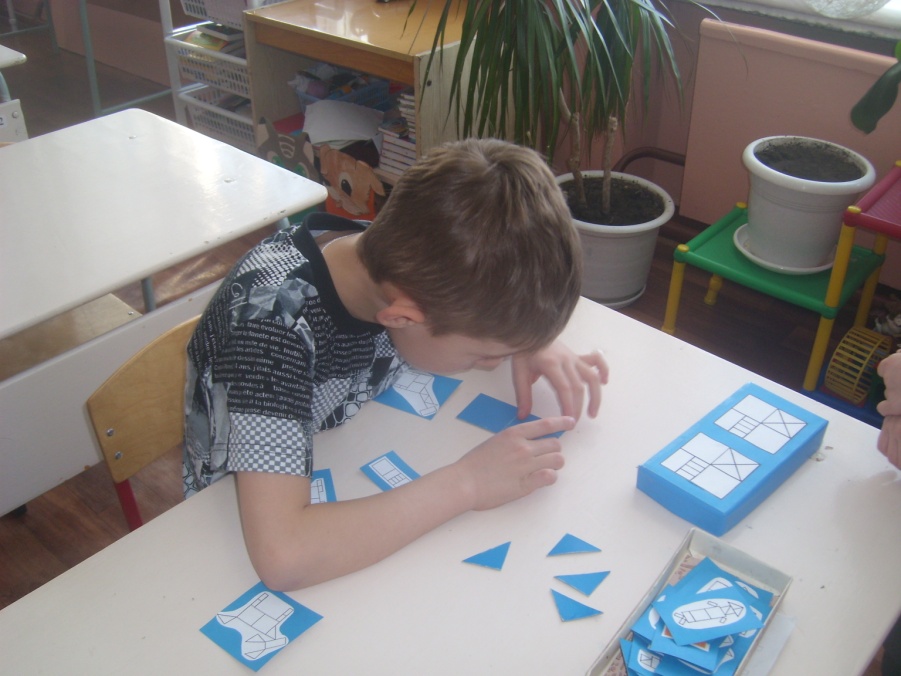 Диагностика